AMERYKAPOŁUDNIOWA
AMERYKA POŁUDNIOWA  składa się z 13 państw oraz z kilkunastu wysp.
 Jest czwartym co do wielkości kontynentem na świecie. 

Amerykę Południowa  otaczają: Ocean Atlantycki i Ocean Spokojny. 
Na zachód od Ekwadoru znajduje się Archipelag  Galapagos- grupy wysp leżących blisko siebie -  jedno z najbardziej aktywnych obszarów wulkanicznych na świecie. 



Nazwa Ameryka została nadana temu kontynentowi 
w 1507 roku, na cześć włoskiego podróżnika 
Morskiego i kartografa Ameriga Vespucciego. 
Vespucci odbył wiele podróży. Dotarł między innymi
 do wybrzeży Brazylii, ujścia Amazonki i Orinoko
 ( rzeka w Wenezueli). 


Kartografia- nauka o metodach sporządzania 
i wykorzystania map
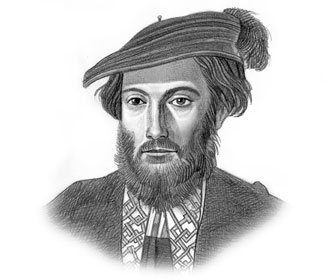 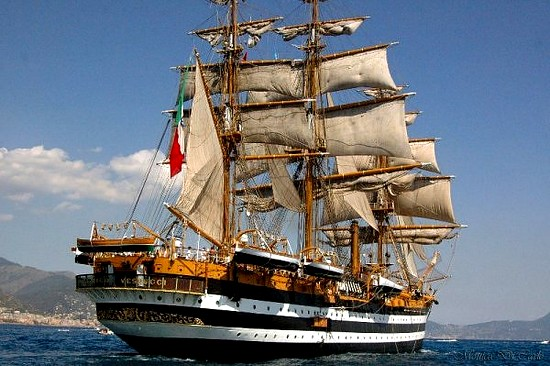 Model okrętu żaglowego Amerigo Vespucci
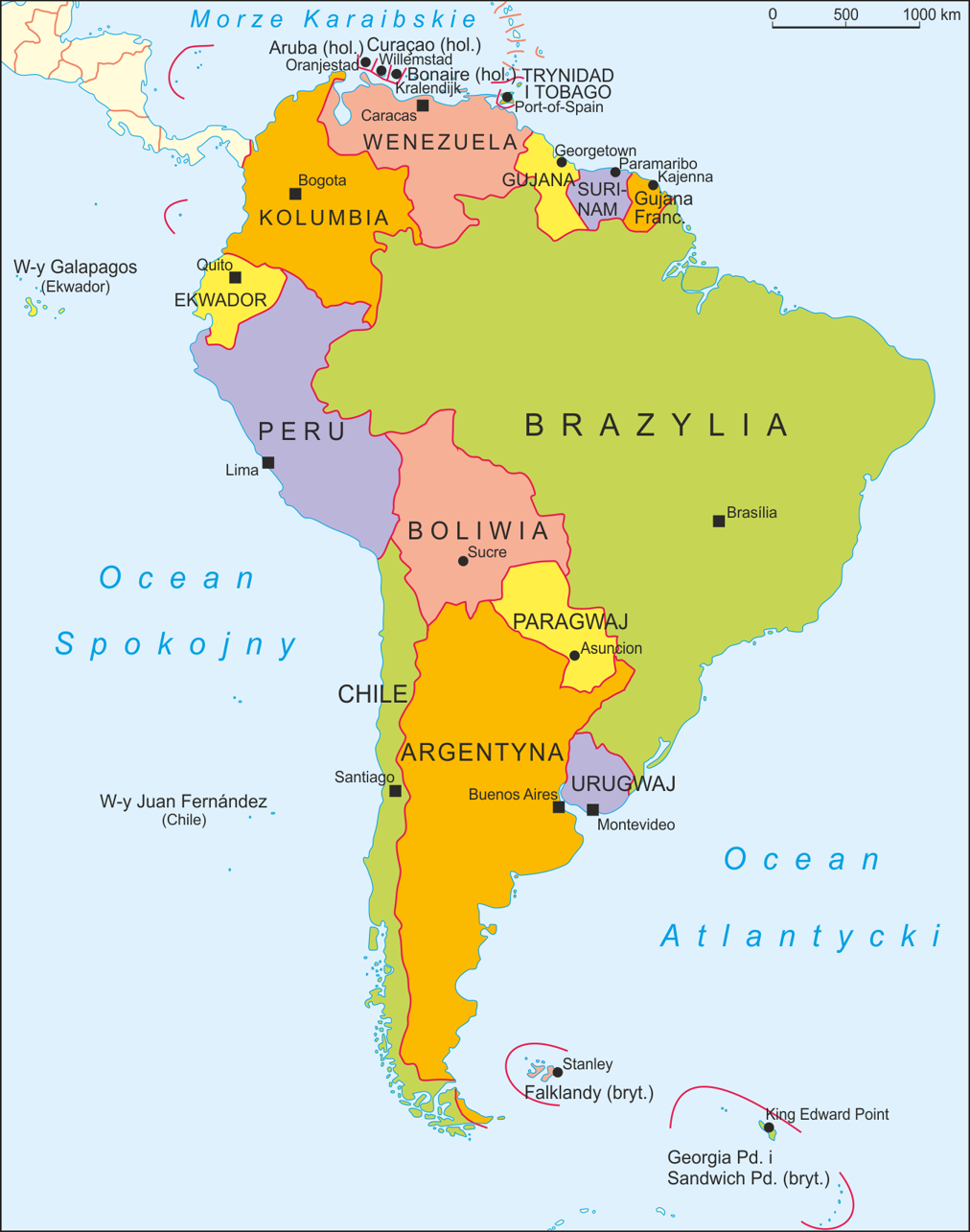 PAŃSTWA AMERYKI POŁUDNIOWEJ

BRAZYLIA
PARAGWAJ
URUGWAJ
ARGENTYNA
CHILE
BOLIWIA
PERU
EKWADOR
KOLUMBIA
WENEZUELA
GUJANA
SURINAM
GUJANA FRANCUSKA
FLAGI PAŃSTW AMERYKI POŁUDNIOWEJ (WYBRANE)
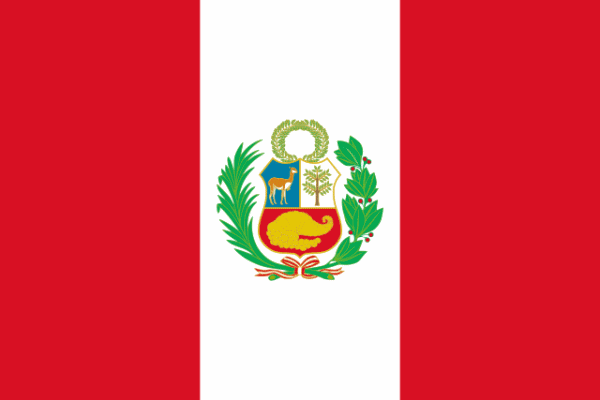 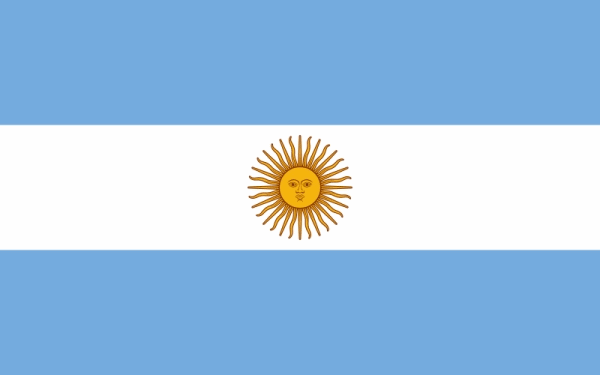 ARGENTYNA
PERU
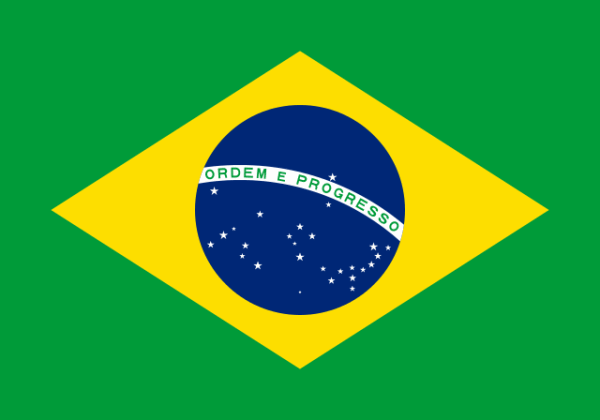 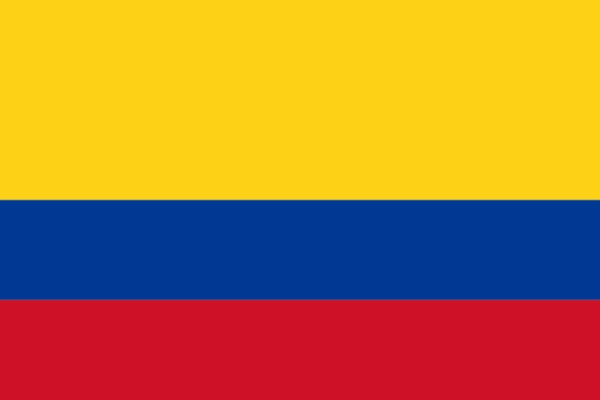 BRAZYLIA
KOLUMBIA
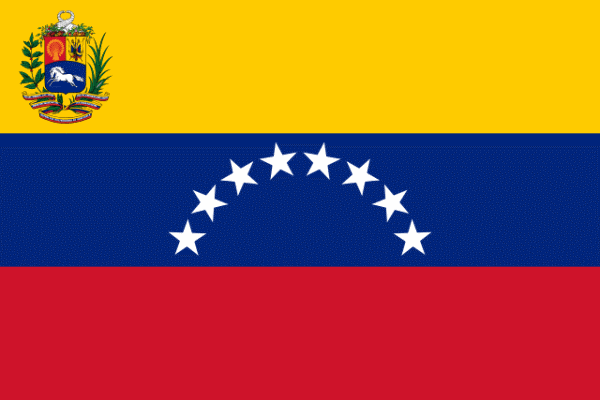 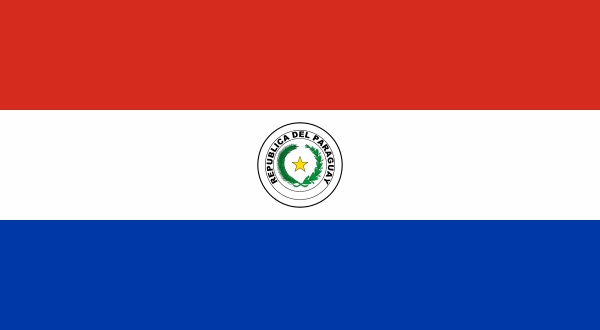 PARAGWAJ
WENEZUELA
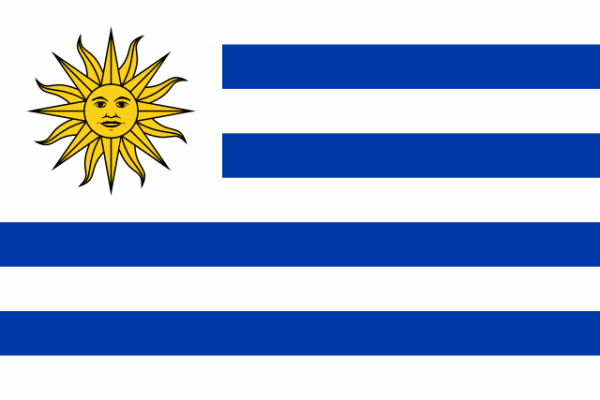 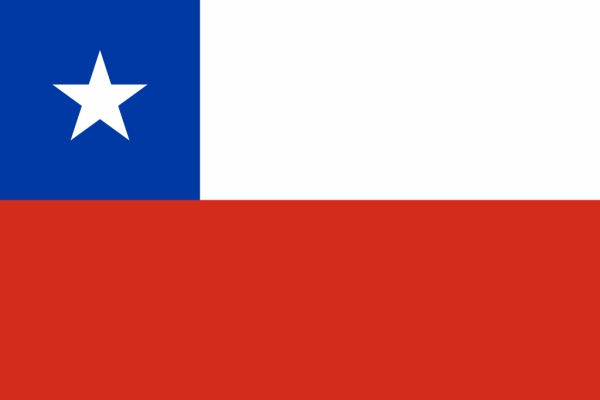 CHILE
URUGWAJ
ARGENTYNA  stolica- Buenos Aires
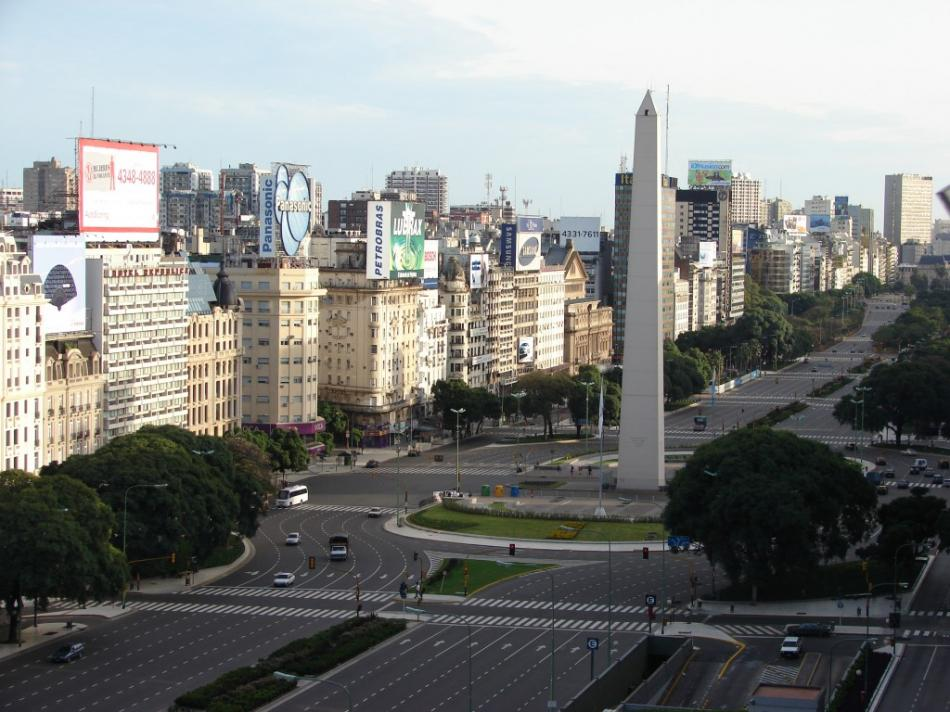 Najszersza i najbardziej ruchliwa ulica  świata
BRAZYLIA- stolica RIO DE JANEIRO
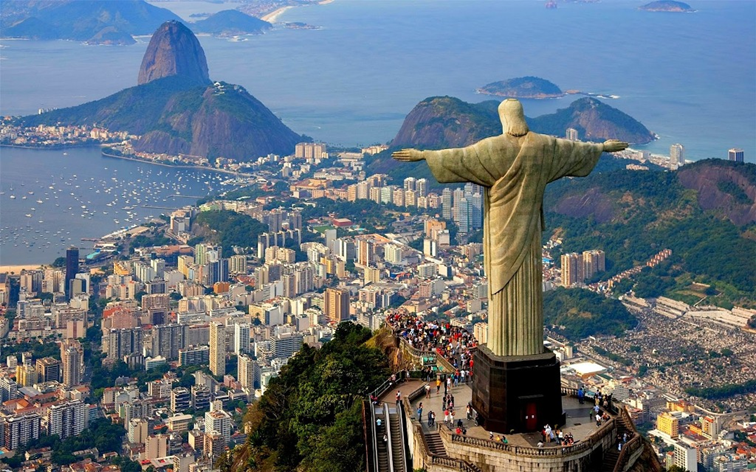 Wzgórze Corcovado- 
Pomnik Chrystusa Zbawiciela
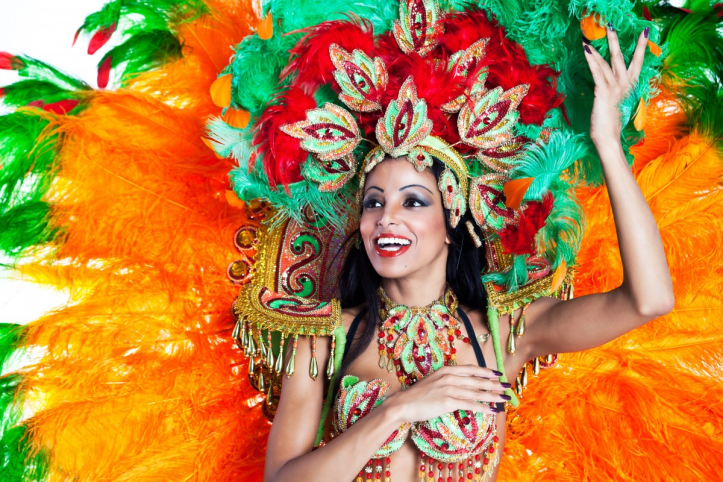 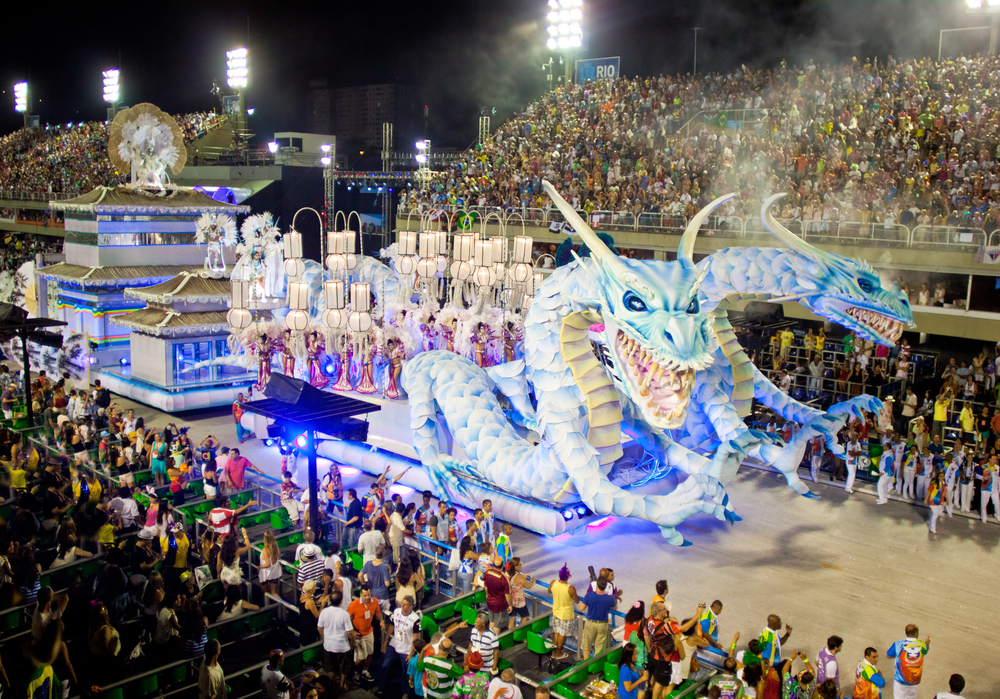 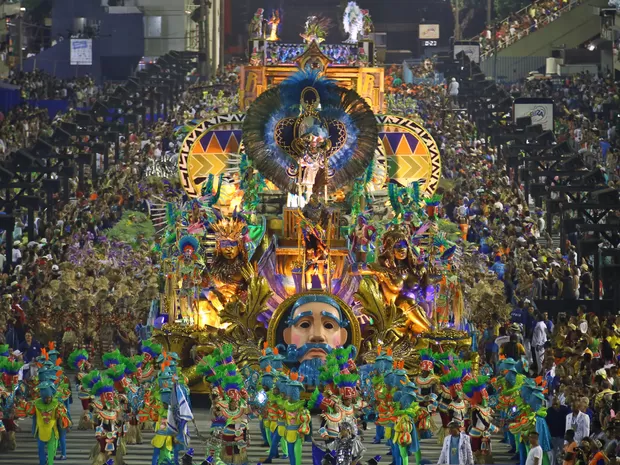 KARNAWAŁ 
W RIO DE JANEIRO

Członkowie szkół 
brazylijskiej samby rywalizują 
wtedy ze sobą w tańcu  przez pięć dni i nocy.
Specjalnie na tę okazję  uczestnicy parady przygotowują 
pełne przepychu stroje karnawałowe.
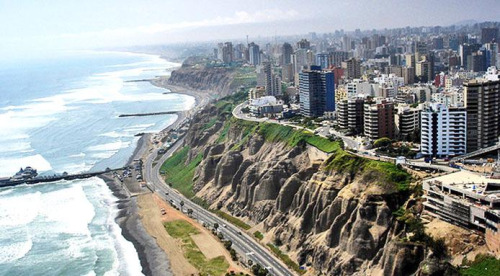 PERU- stolica  LIMA
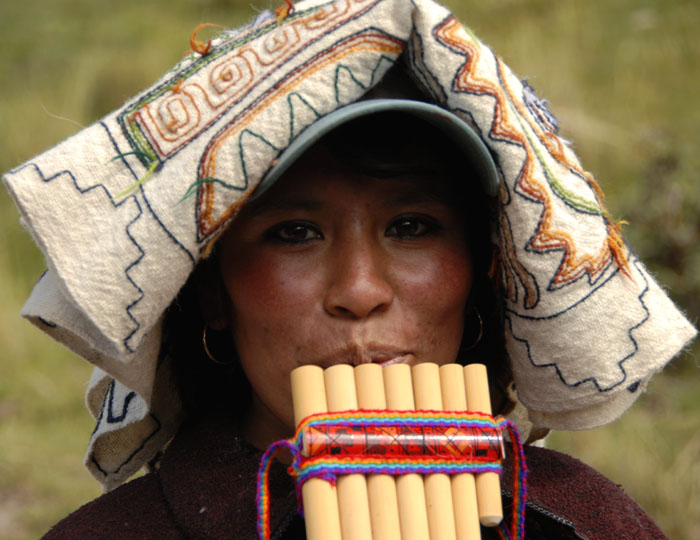 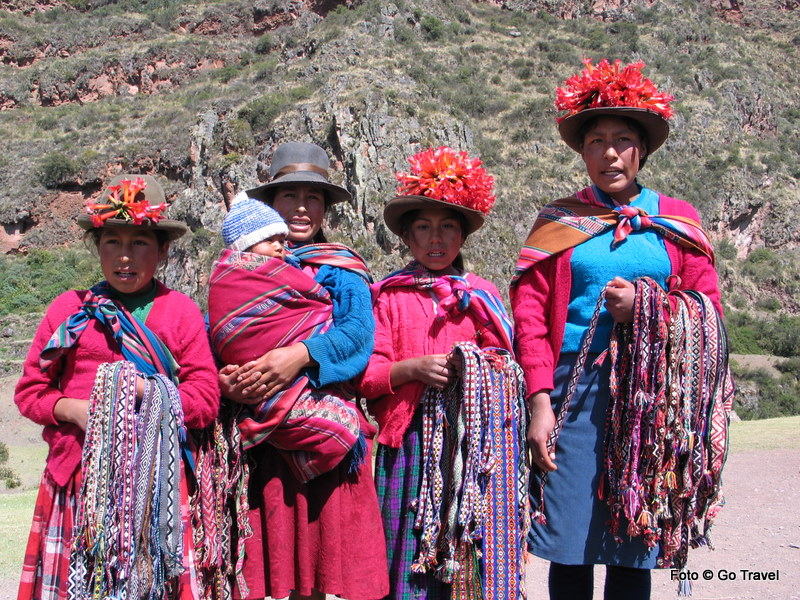 Ludność Peru – to Indianie
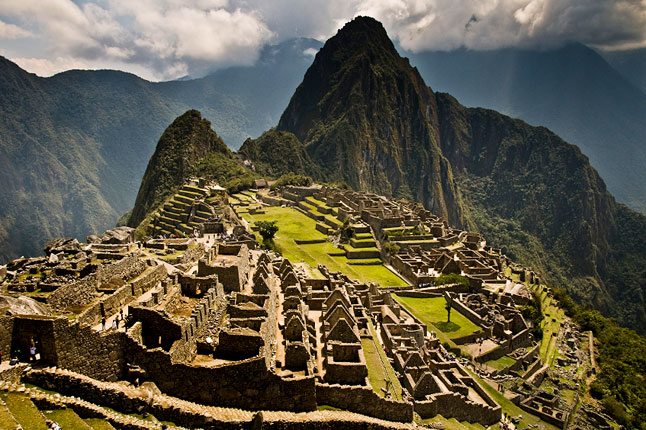 Machu Picchu w Peru to najlepiej zachowane miasto Inków- plemienia, które prawdopodobnie w II w stworzyło doskonale zorganizowane państwo. Inkowie wznosili kamienne budowle z potężnych bloków łączonych bez użycia zaprawy.
KRAJOBRAZ AMERYKI POŁUDNIOWEJ
AMAZONKA- największa rzeka świata, otoczona tropikalnymi lasami deszczowymi. Przepływa przez takie kraje jak:
 Peru
 Kolumbia
Brazylia
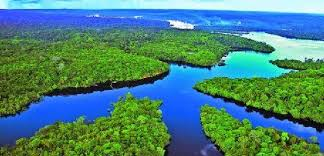 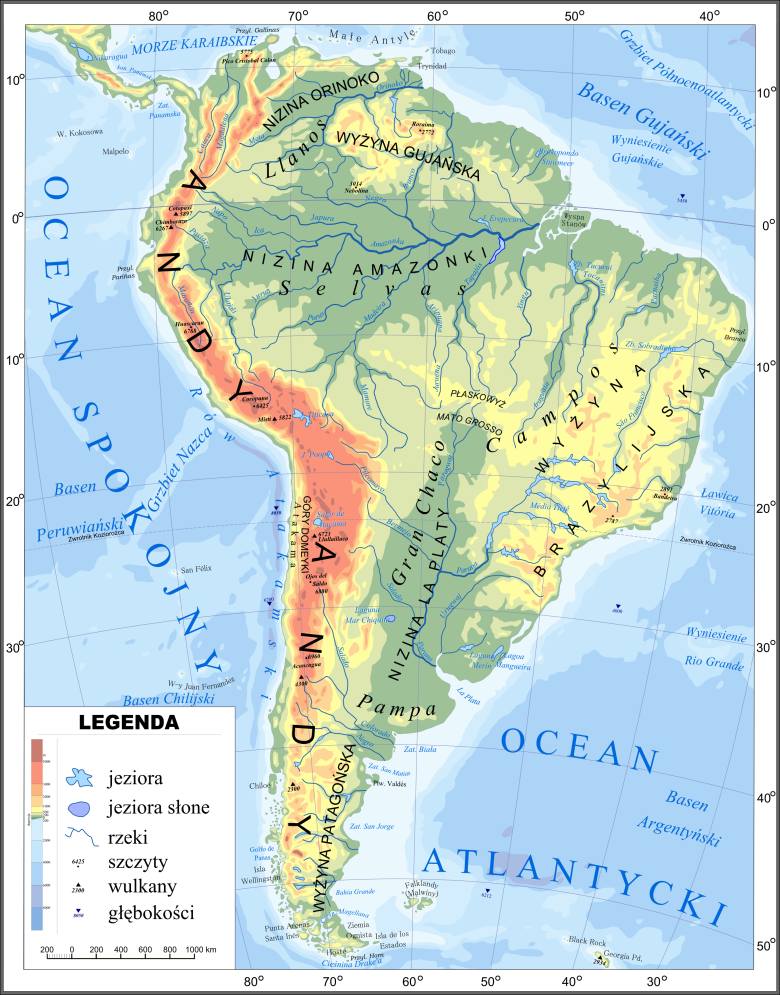 ANDY- największe na świecie pasmo górskie, rozciągają się wzdłuż 
całego zachodniego wybrzeża kontynentu. 
W Andach wznosi się najwyższy szczyt Ameryki Południowej- Aconcagua 
( znajduje się na obszarze Argentyny)
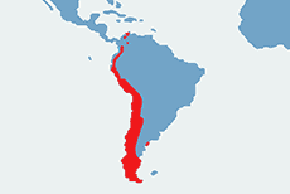 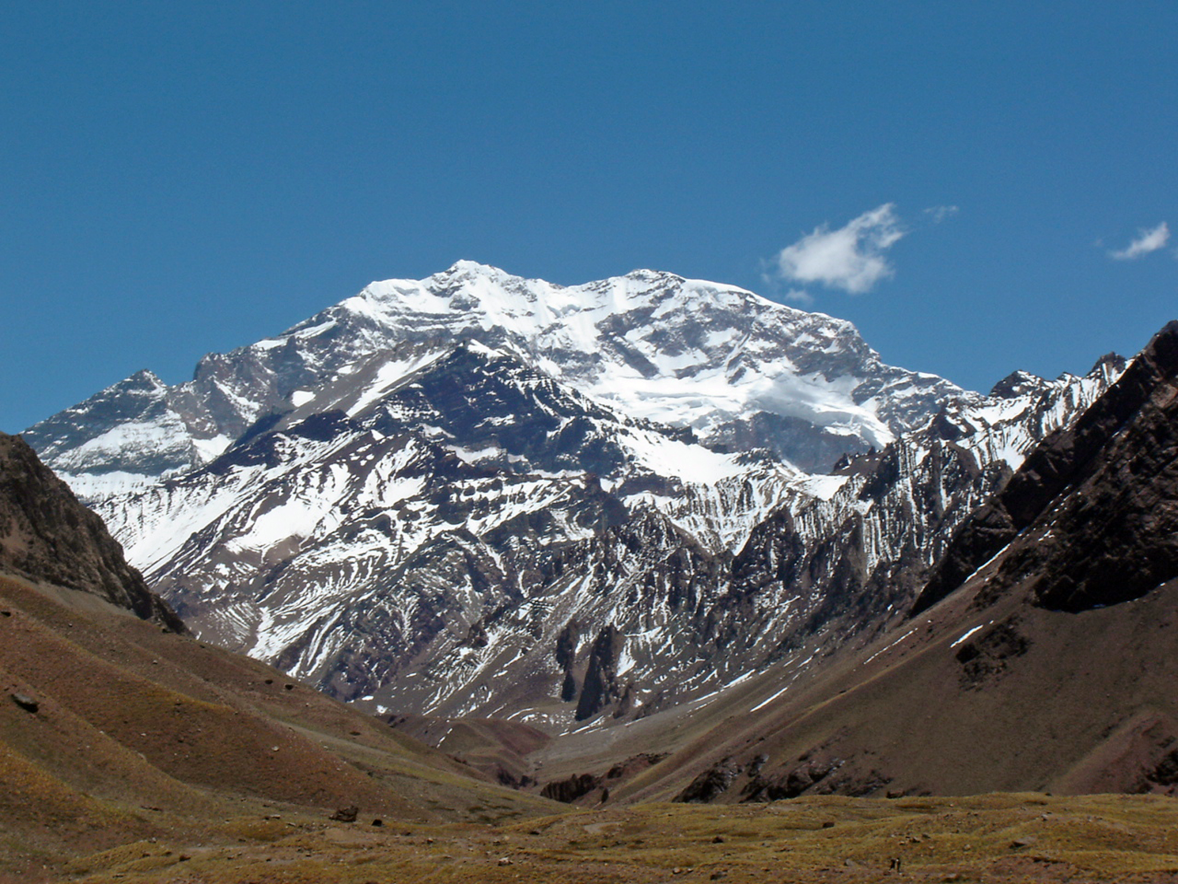 W Argentynie, Chile, Boliwii, Ekwadorze, Kolumbii i Peru znajdują się wulkany.
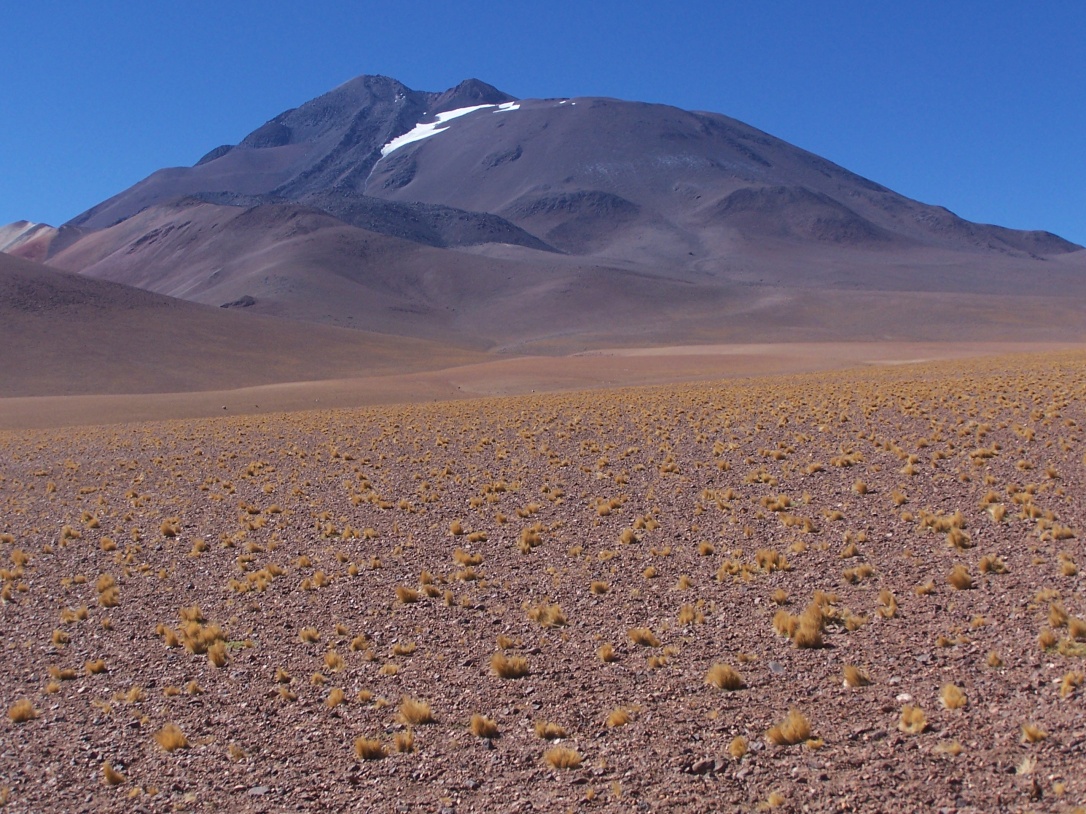 Ojos del Salado – najwyższy drzemiący  wulkan na Ziemi; 
położony w Andach Środkowych, 
na granicy Argentyny  i Chile. 
Ma wysokość 6893 m n.p.m.
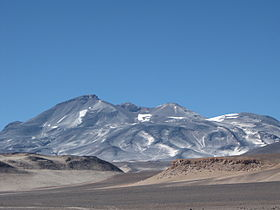 Llullaillaco – najwyższy na Ziemi czynny wulkan, znajduje się w Ameryce Południowej w Andach Środkowych na granicy Argentyny i  Chile.
Wysokość n.p.m.: 6 739 m
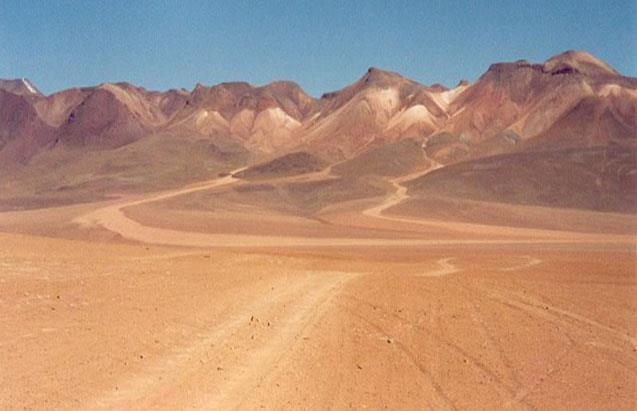 Pustynia Atakama 
To jedyna pustynia Ameryki Południowej. 
Leży w północnej części Chile.
Pustynia Atakama uznawana jest za najsuchsze miejsce na Ziemi, 
gdyż przez kilkaset  nie spadła tam kropla wody.  
Jest to strefa zwrotnikowa z chłodnymi prądami marskimi i skrajnie suchym klimatem.
LASY DESZCZOWE
ROSNĄ W NICH OGROMNE DRZEWA
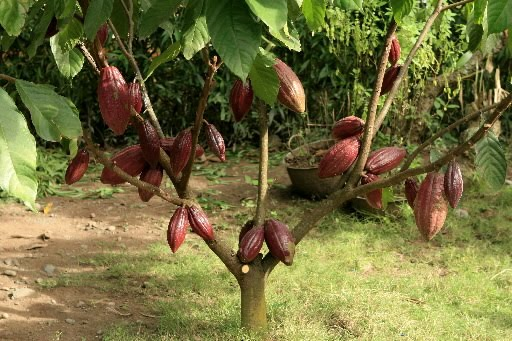 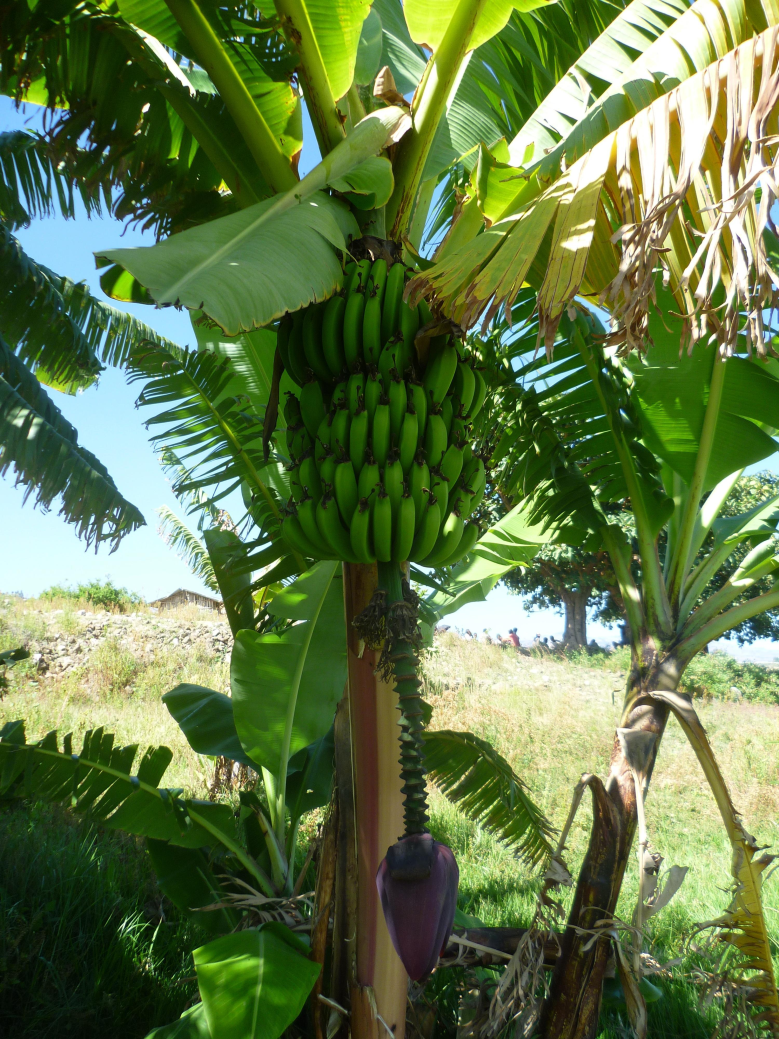 KAKAOWIEC
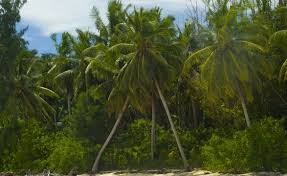 BANANOWCE
PALMY
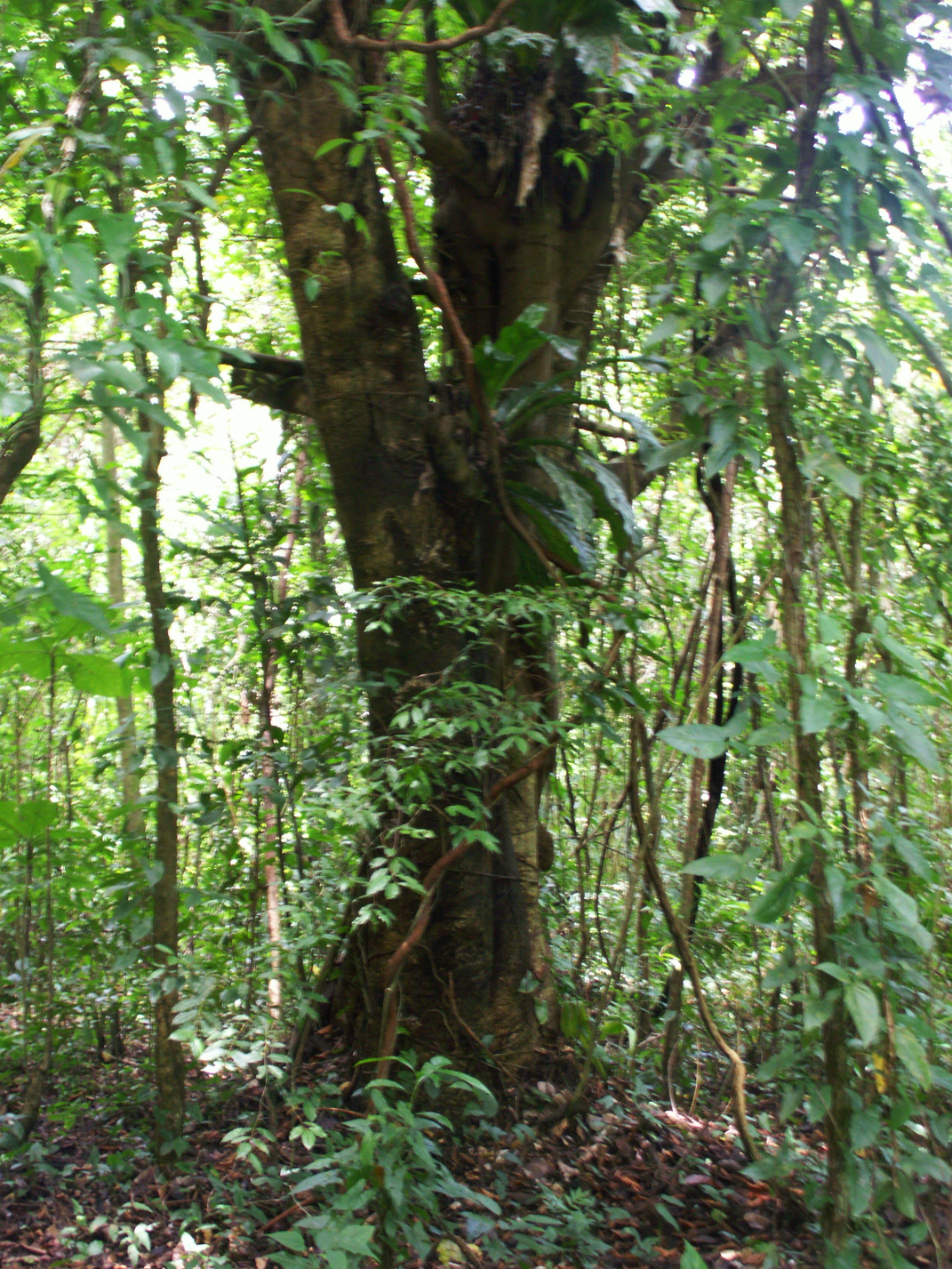 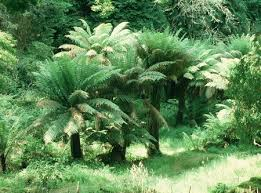 PAPROCIE DRZEWIASTE
MAHONIOWCE
PNĄCZA
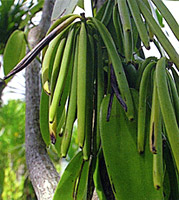 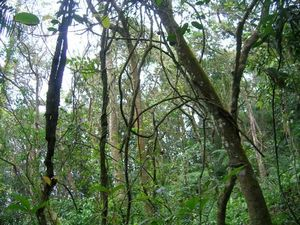 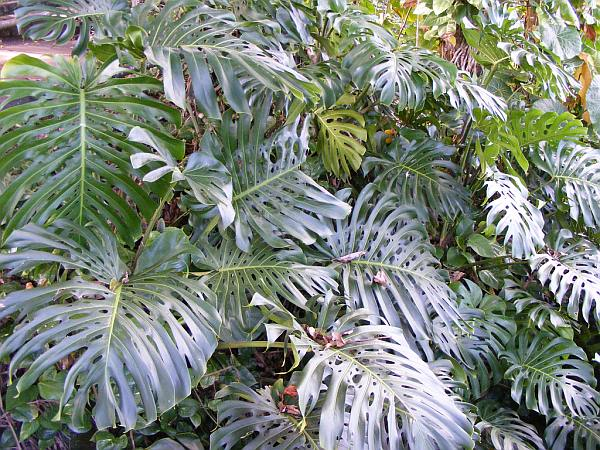 WANILIA
LIANY
FILODENDRONY
NAJCZĘŚCIEJ SPOTYKANE 
ROŚLINY UŻYTKOWE
KUKURYDZA
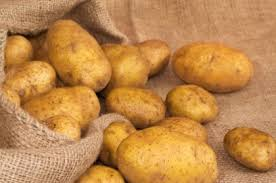 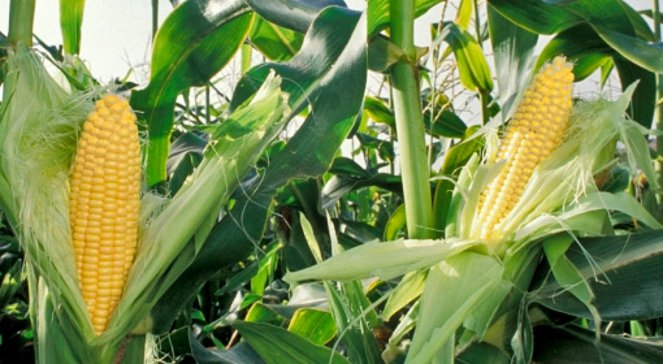 ZIEMNIAKI
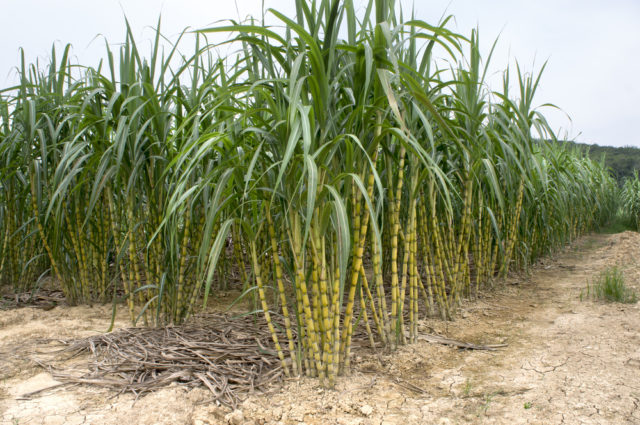 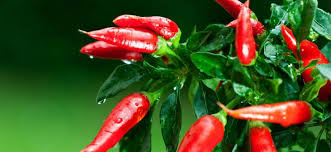 PAPRYCZKA CHILI
TRZCINA CUKROWA
ZWIERZĘTA
 AMERYKI POŁUDNIOWEJ
Świat zwierzęcy Ameryki Południowej charakteryzuje się 
występowaniem niewielkiej liczby ssaków, wśród nich:
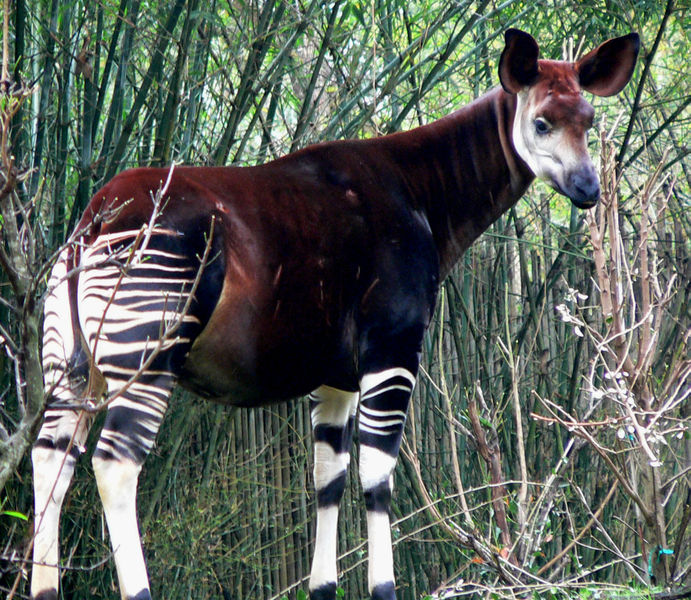 Mrówkojad wielki
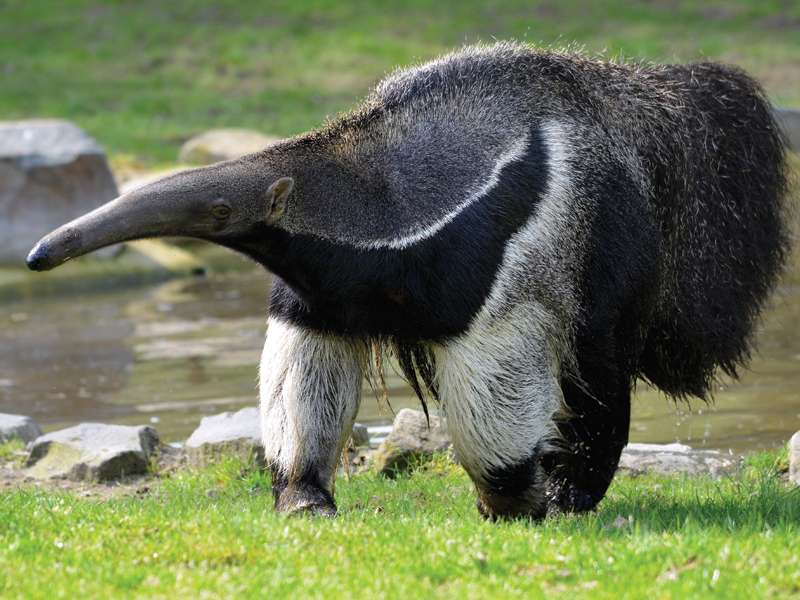 Okapi leśne
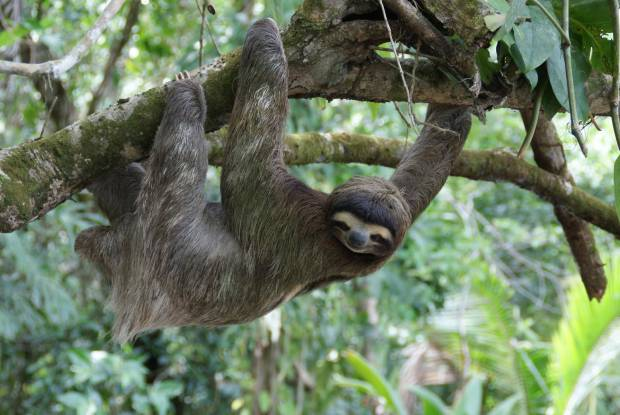 Leniwiec

                 pancernik
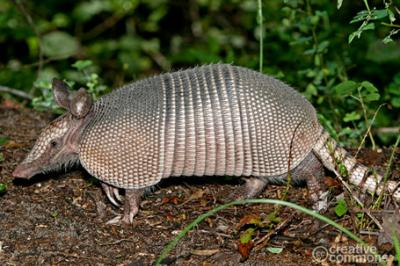 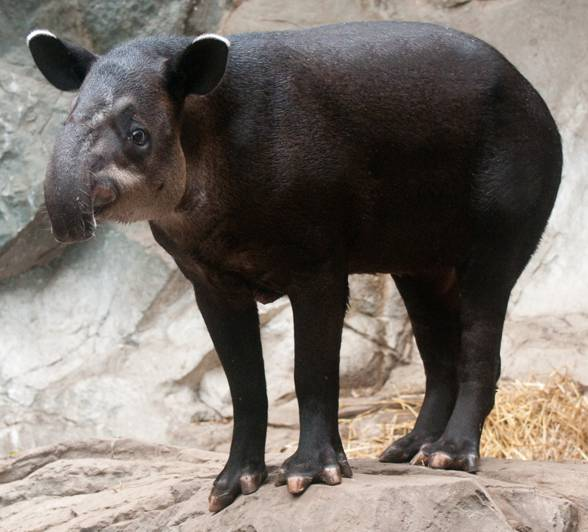 tapir
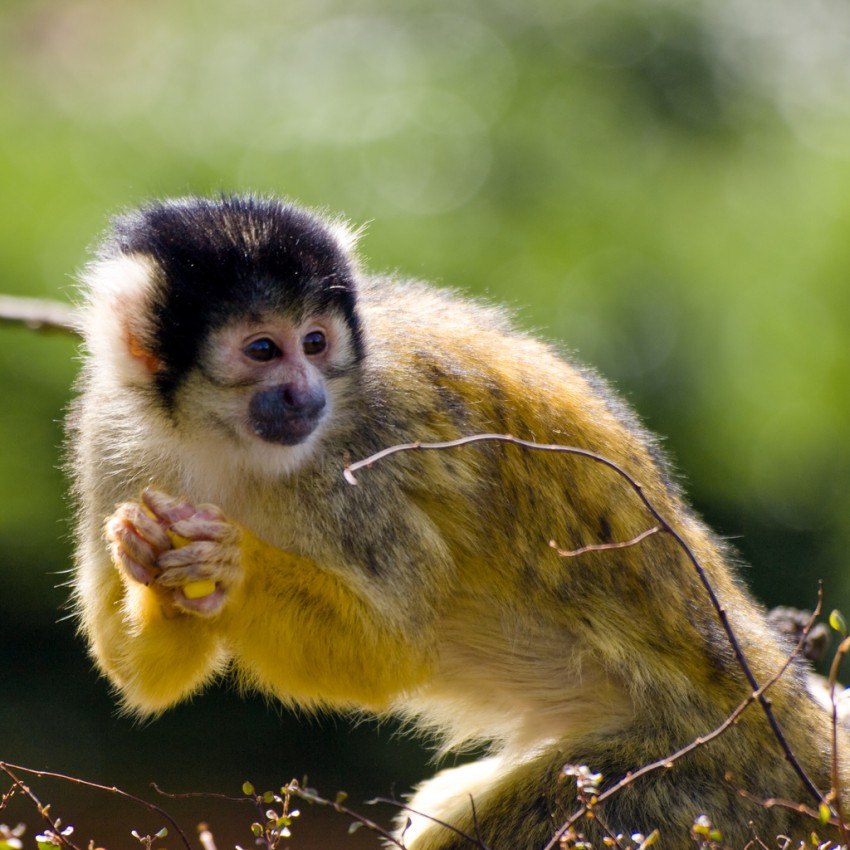 małpy szerokonose
W Andach żyją:
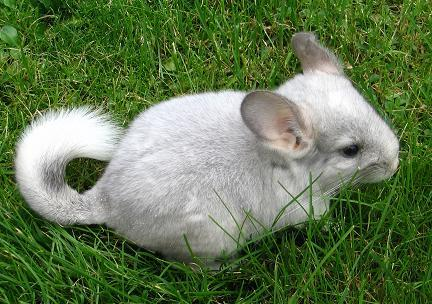 szynszyle
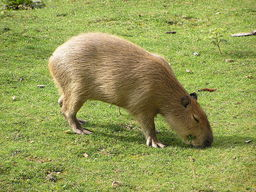 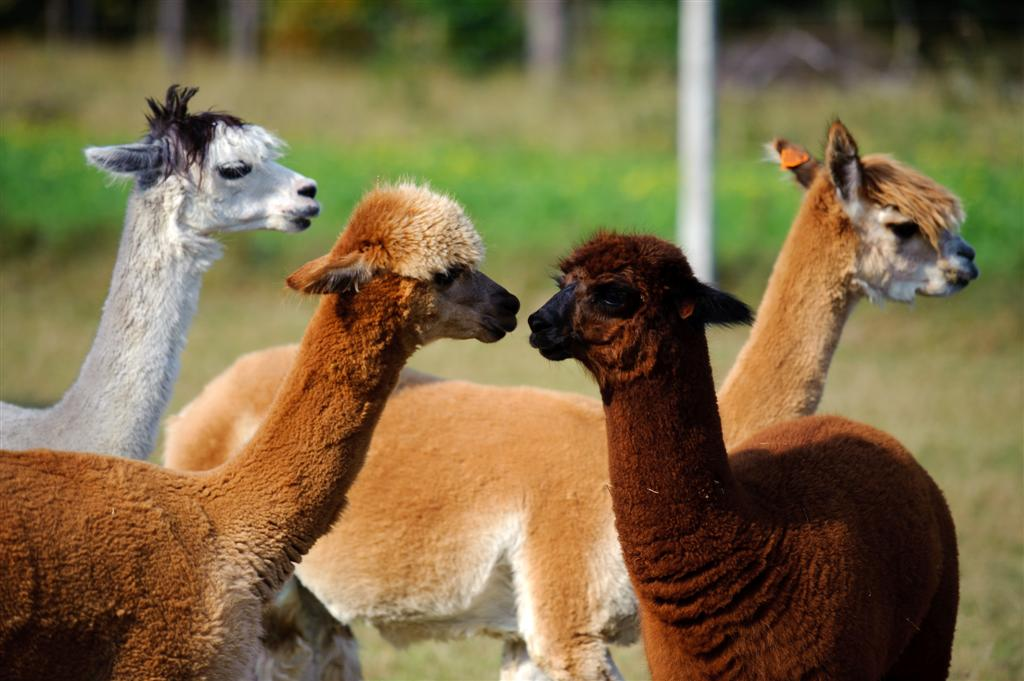 alpaki
Kapibara- największy gryzoń świata
Wśród bogatego świata ptaków na uwagę zasługują:
Kondory
Strusie amerykańskie
Tukany
Kolibry
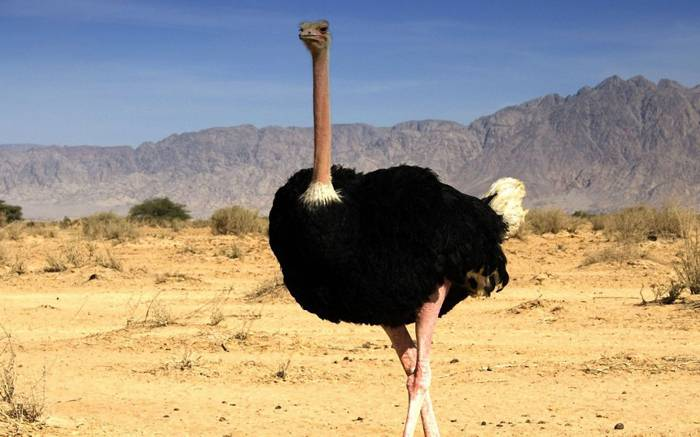 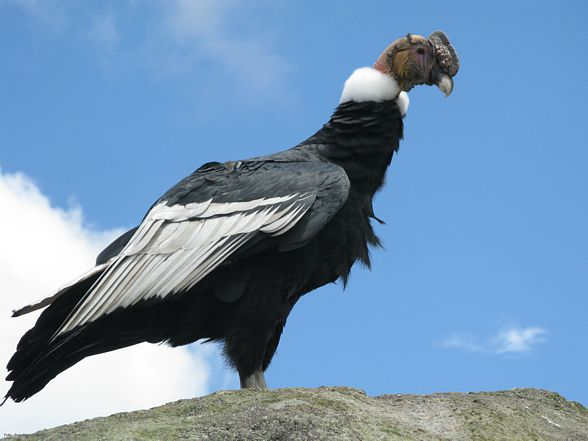 Kondor
Struś amerykański
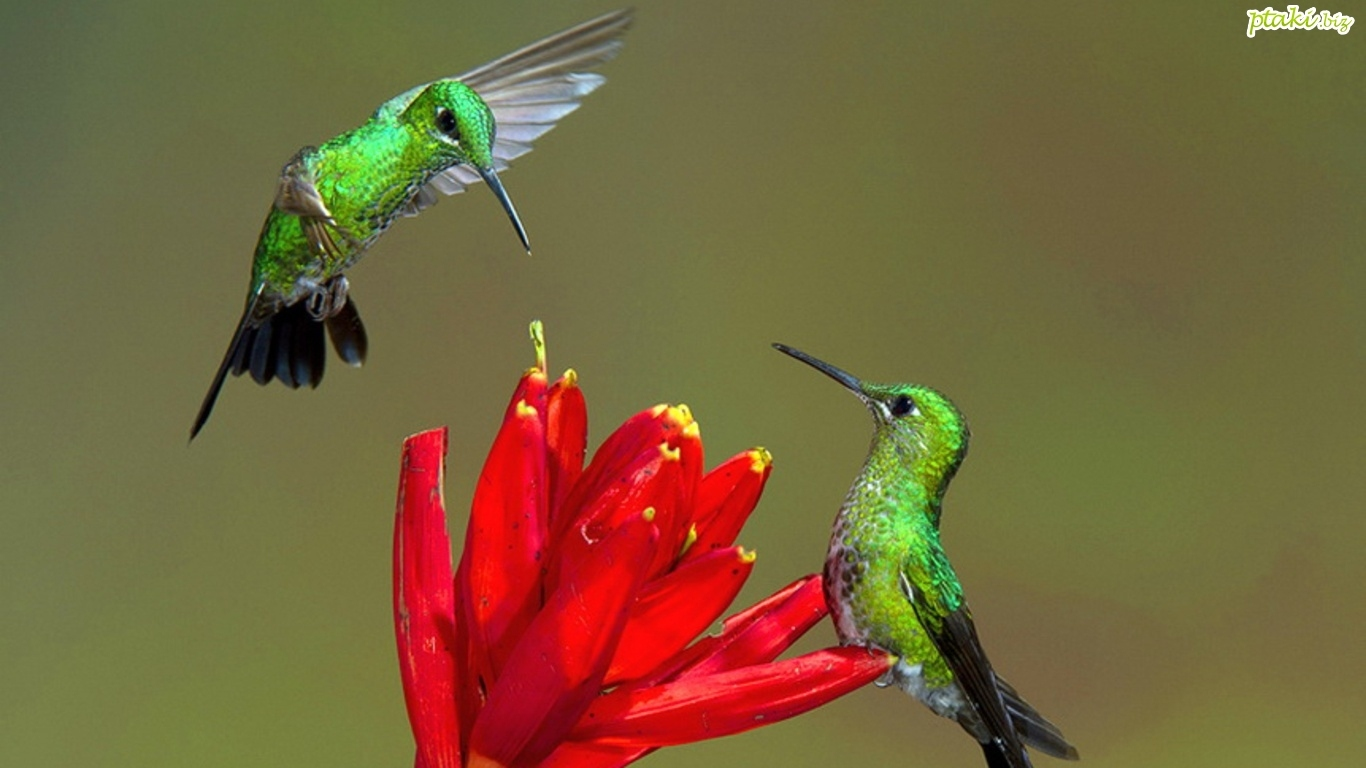 Tukan
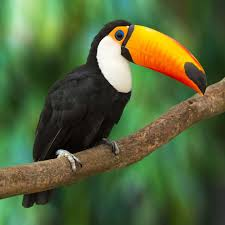 Kolibry
Znane gady Ameryki Południowej to przede wszystkim:
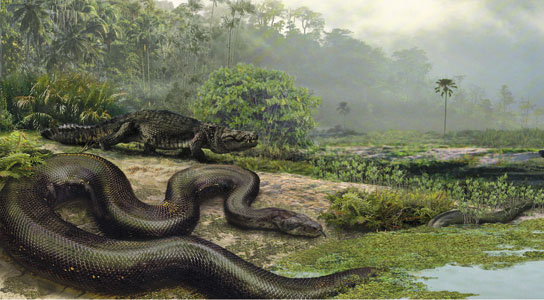 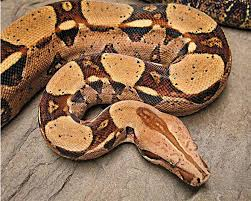 Anakonda
Węże boa dusiciele
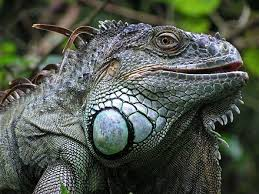 legwan
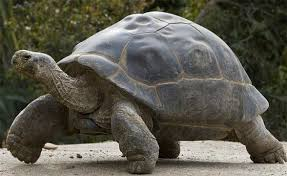 Żółw słoniowy
KONIEC





Wykonała:
Agnieszka Wojno